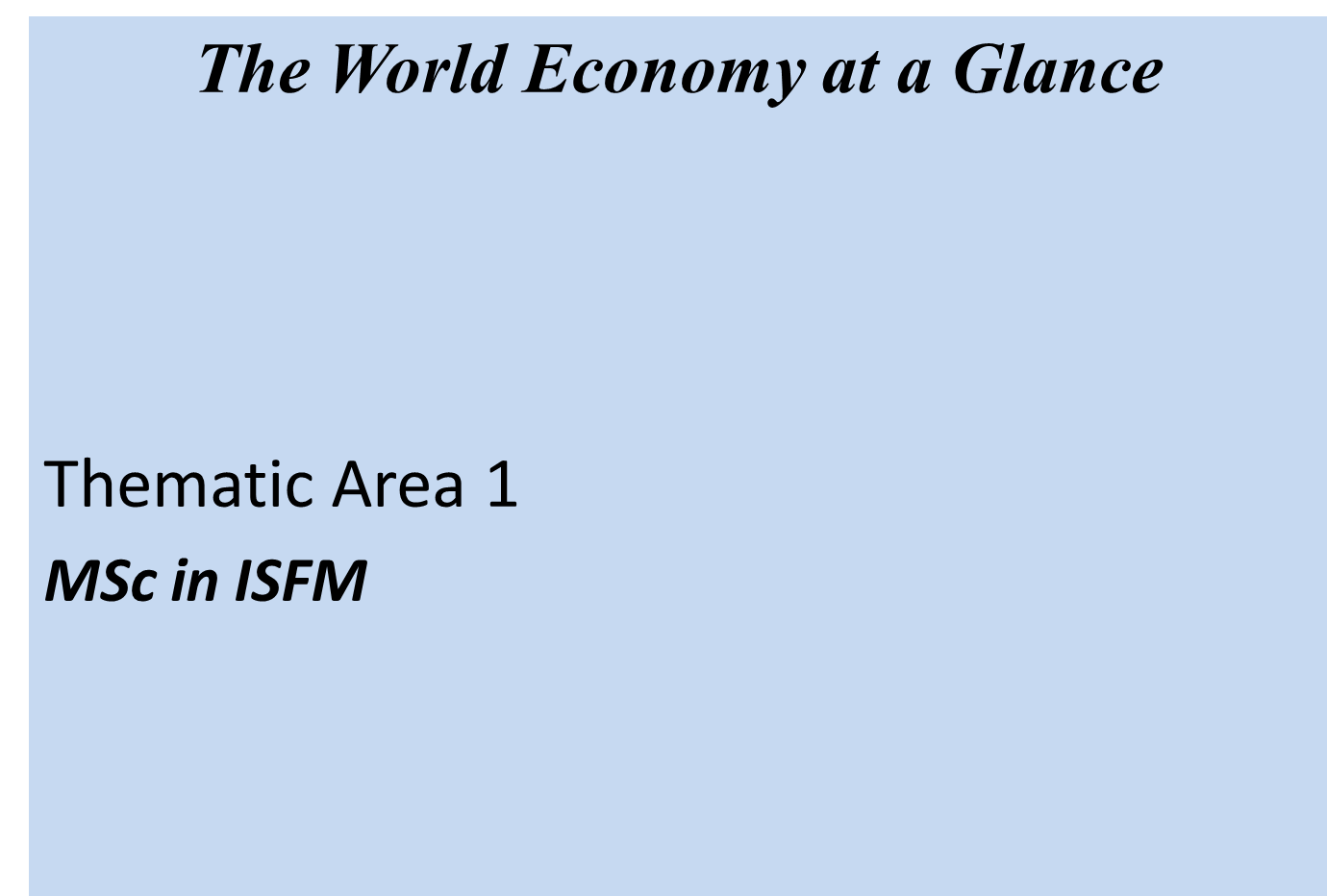 Evolution of World GDP Per Capita   (1800=1)
In 2000, world GDP was about 90 times higher than in 1700.
World population increased by about 10 times during this period (it was about 600 million in 1750), thus world GDP per capita increased by about 9 times (800%) during this period of 300 years.
In contrast, world GDP per capita is estimated to not have increased at all from about 1000 BC to about 1800 – a period of 2800 years.   
At the start of the “industrial revolution” (circa 1750), contemporary observers thought that this will probably be a temporary phenomenon – previous growth spurts had not gone much further in the past.
Per capita industrialization levels (UK in 1990=100)
1750              1800            1900

France                    9                     9                  39
Germany                8                     8                  52
Italy                        8                     8                  17
Russia                     6                     6                  15
UK                         10                   16                100
US                            4                    9                  69
Japan                       7                    7                  12
China                       8                    6                    3
India                        7                    6                    1
Index of global value of useful human knowledge and global population
Shares in World GDP (PPP)
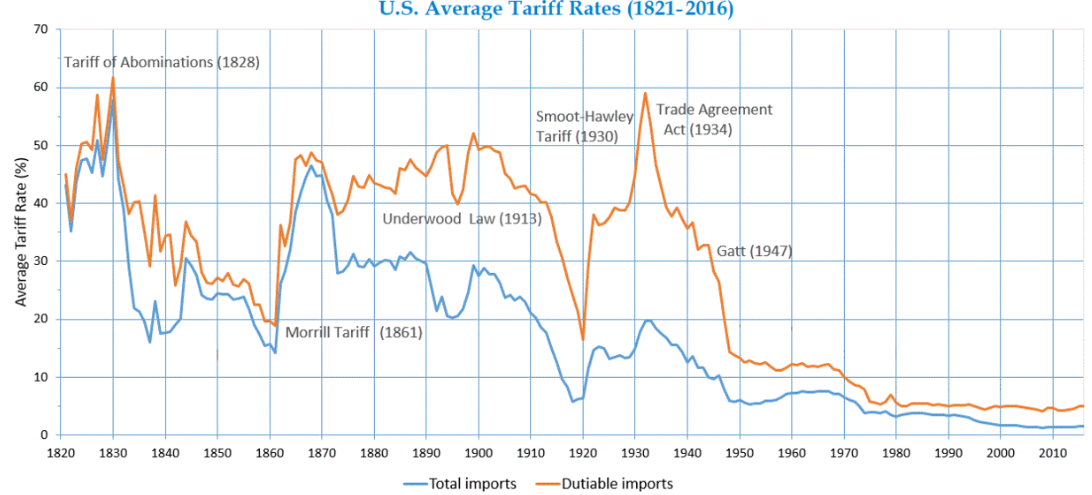 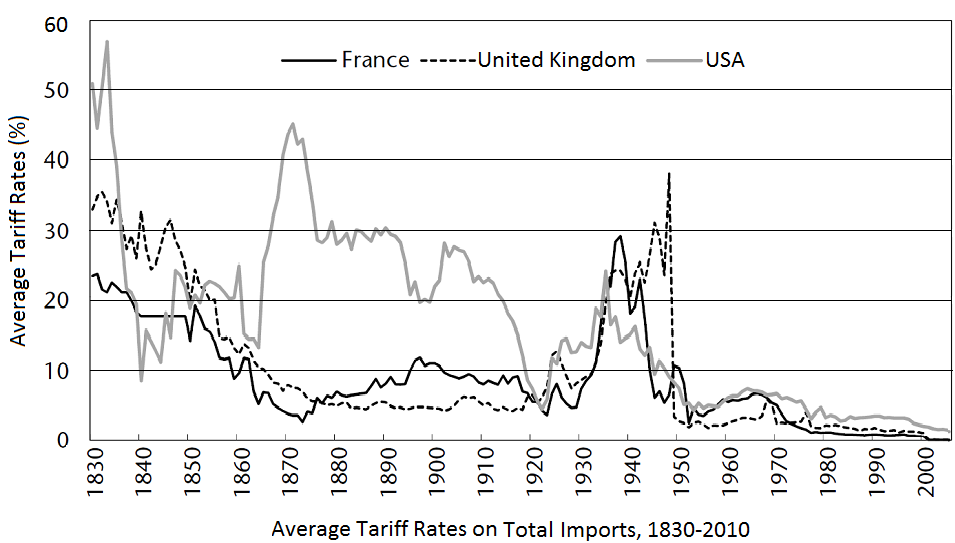 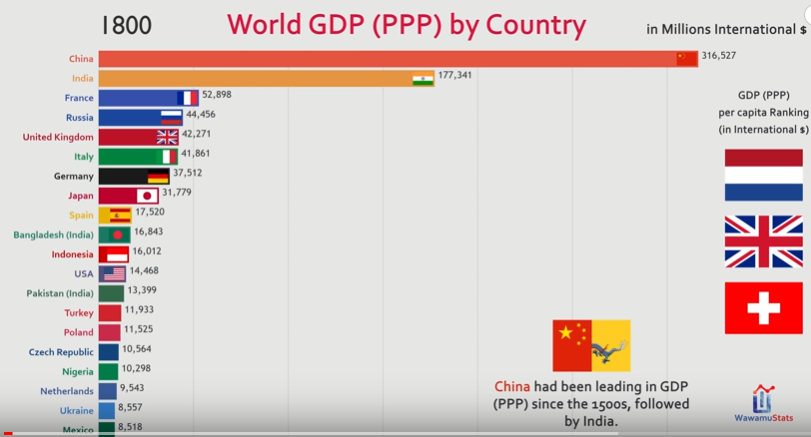 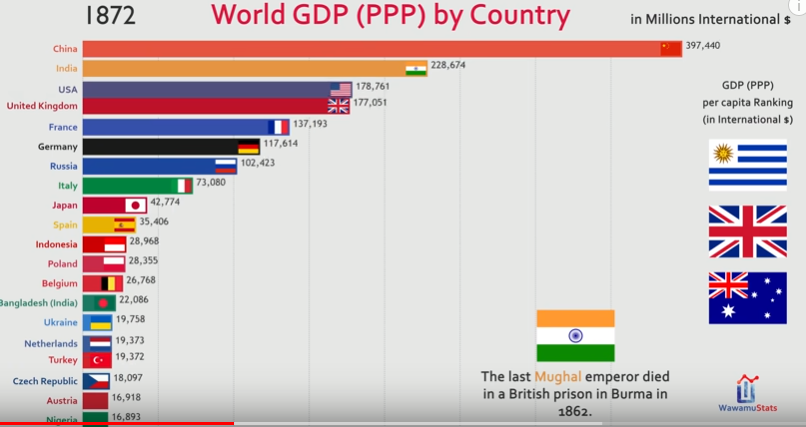 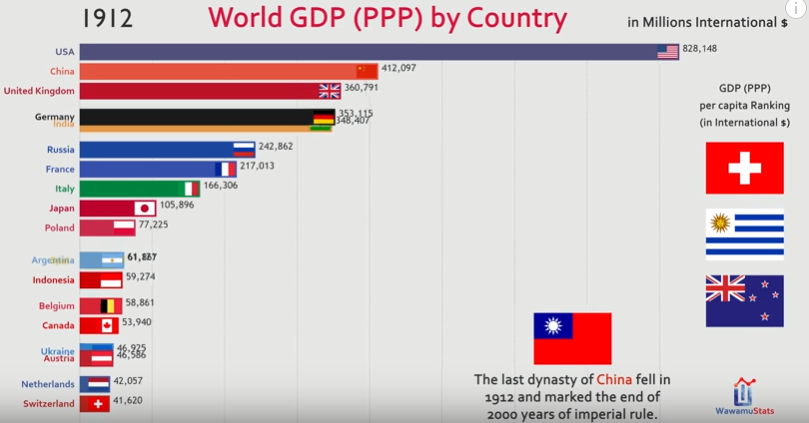 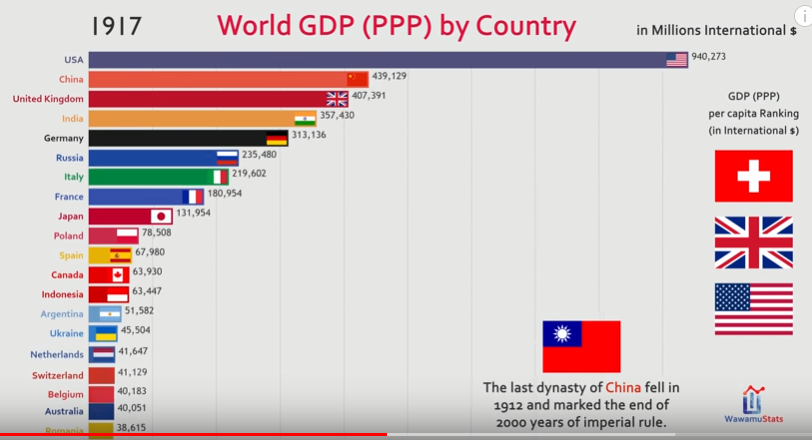 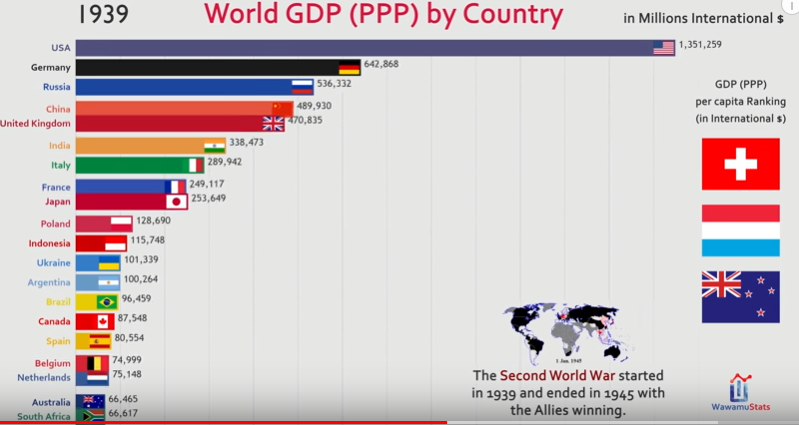 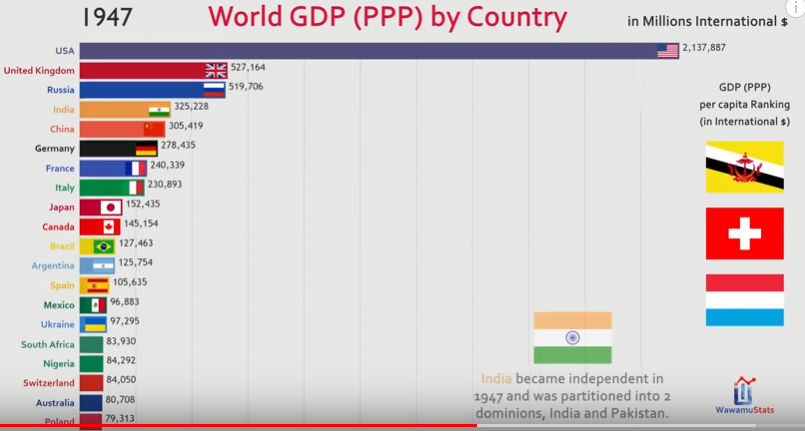 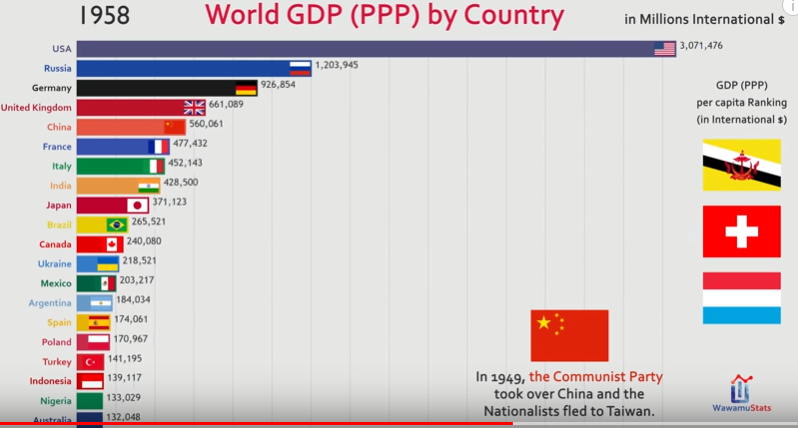 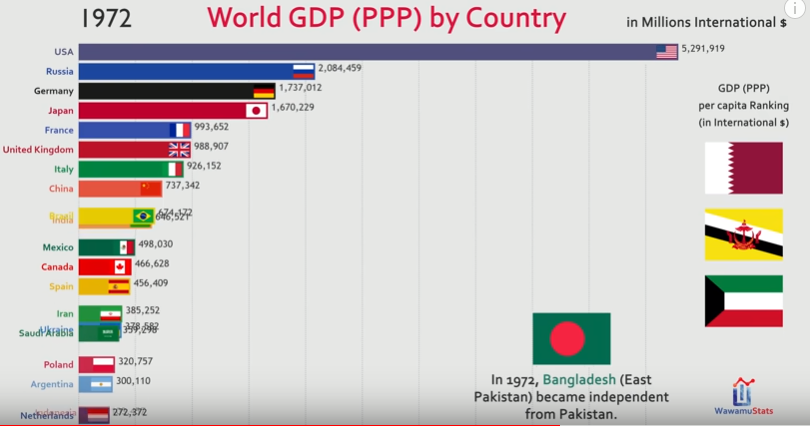 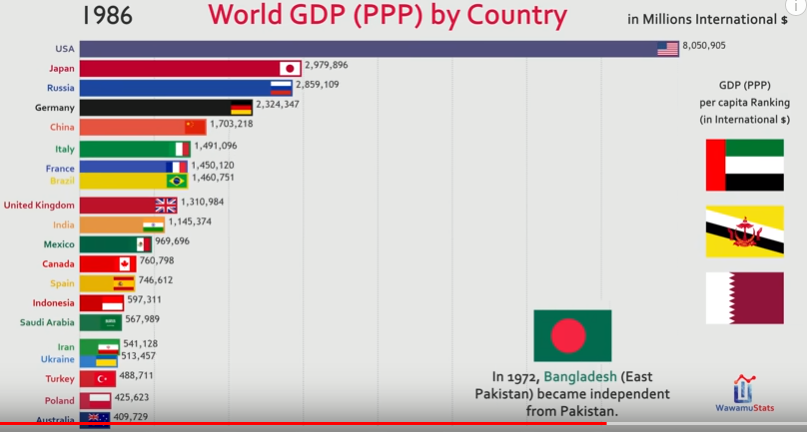 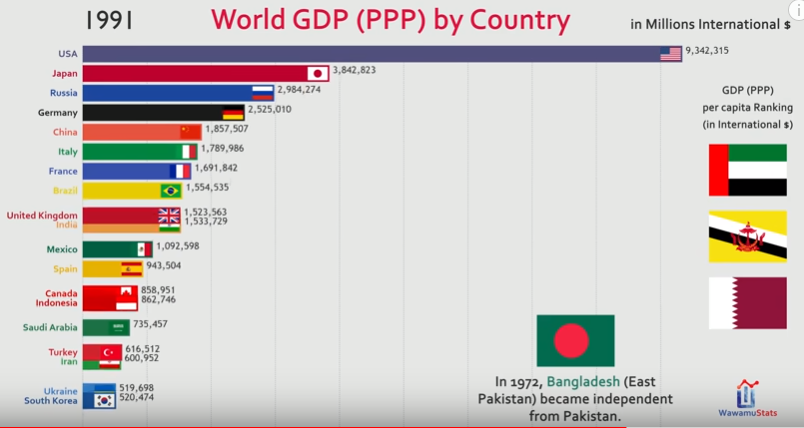 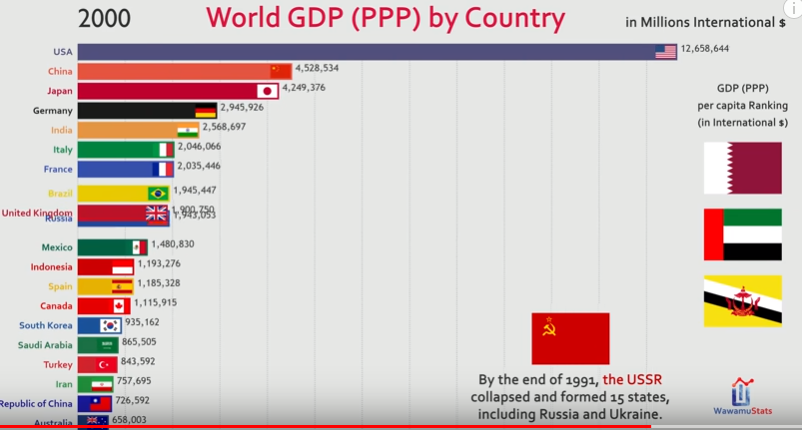 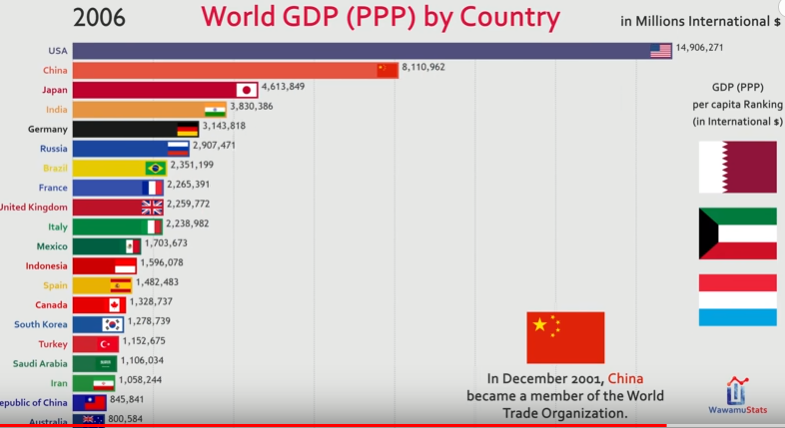 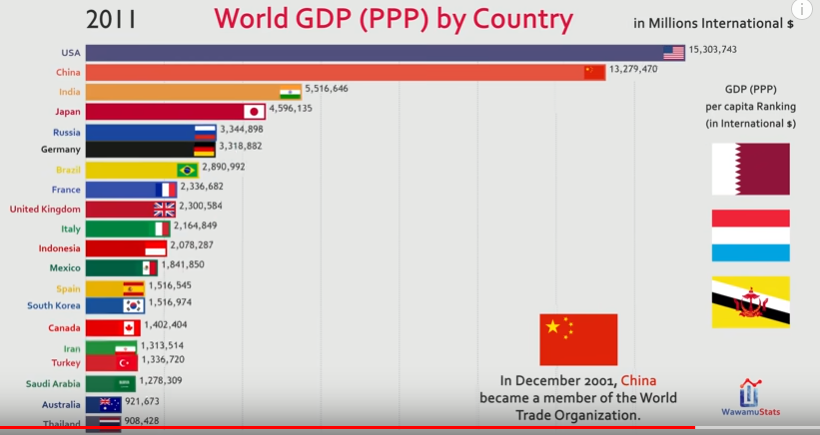 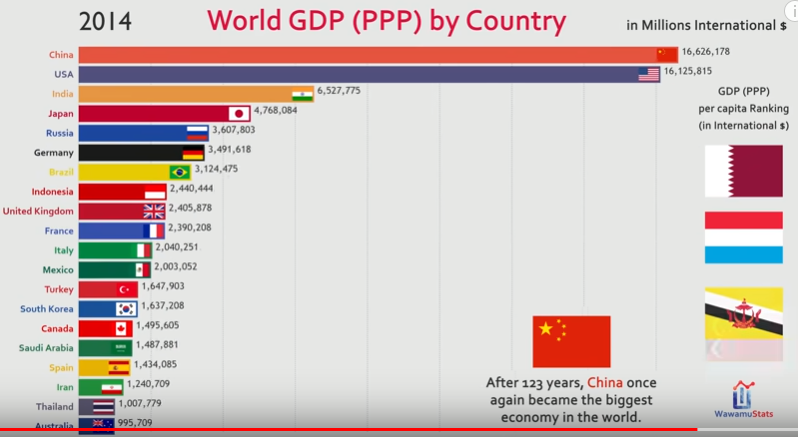 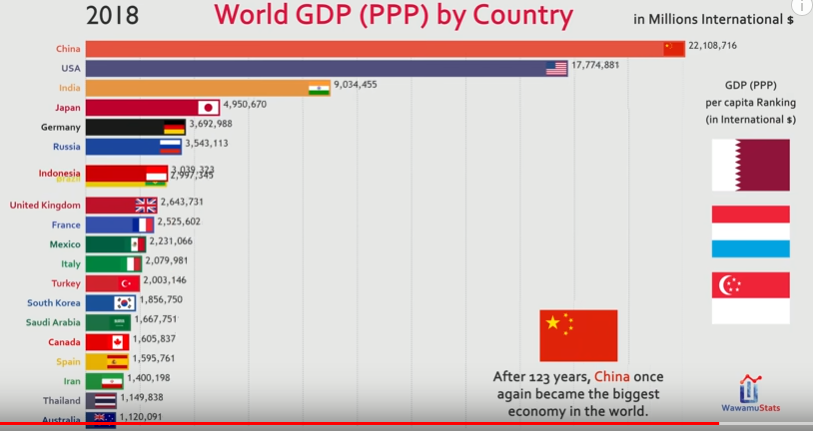 Wealth Data
Figures are per adult in USD  for 2018  (median wealth in parentheses)               
                      GDP     Wealth                                GDP       Wealth     
Argentina     21,137     11,530  (3,176)      Brazil            14,236       16,664      (4,263) 
Australia       77,007   411,060 (191,453)  Bulgaria        10,603       23,984    (11,013)
China             12,147     47,810  (16,333)   Cyprus*         34,836    100,308     (10,384)
France           55,668   280,580  (106,827) Germany       57,955    214,893     (35,169)
Greece          24,524   108,127   (40,789)   India                 3,247        7,024      (1,289) 
Ireland         104,336  232,952  (72,473)    Israel              63,841     174,129    ( 54,966)                Italy                41,418  217,787  (79,239 )   Japan              47,980     227,235   (103,861)
Kazakhstan    14,069       5,122     (152)      Korea             38,534     171,739     (65,463)
Mexico           14,679    20,620    (5,784)    Nigeria              4,488         1,572          (208)
Portugal         27,830  109,362    (31,313)  Qatar              77,703     121,638     (59,978)                                                              Russia            14,500     19,997     (2,739)   Spain              37,672      191,177    (87,188) 
Sweden         72,188   249,765    (39,709) Switzerland 104,515      530,244   (183,339)  
Turkey           16,100     18,555      (2,677)  Ukraine              3,381          1,563         (40)
UK                  54,621   279,048   (97,169)   USA                  81,425     403,974    (61,667)

World Median Wealth : 4,209
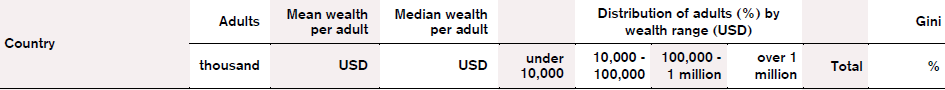 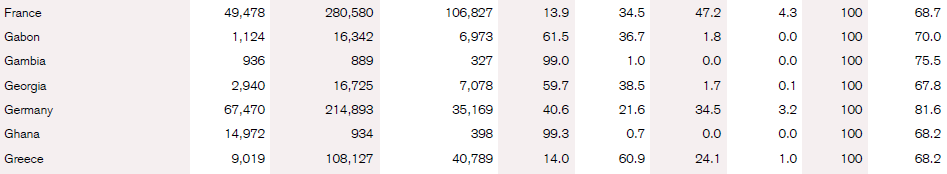 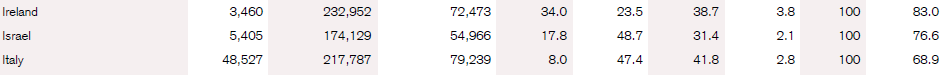 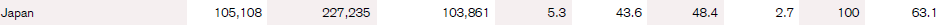 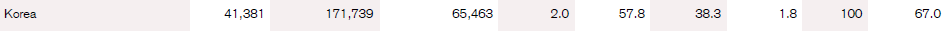 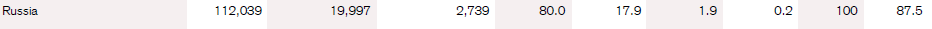 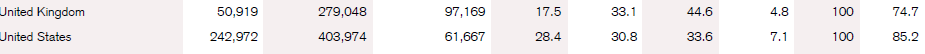 % of Global Wealth Holders
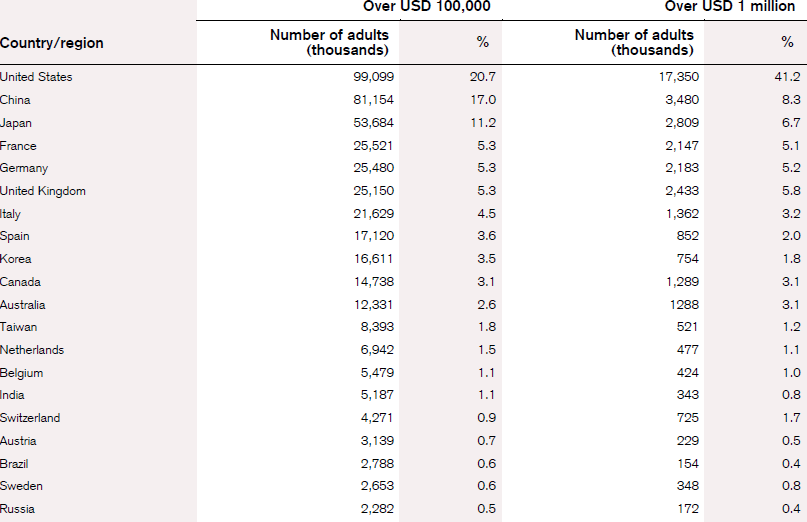 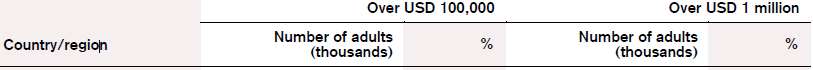 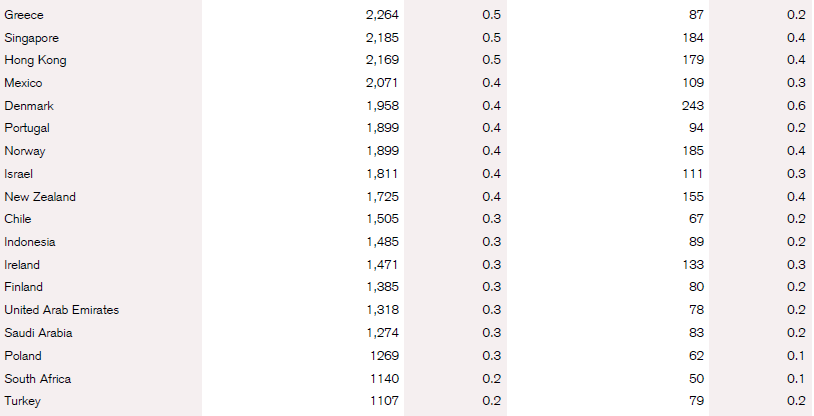 World Trade Data
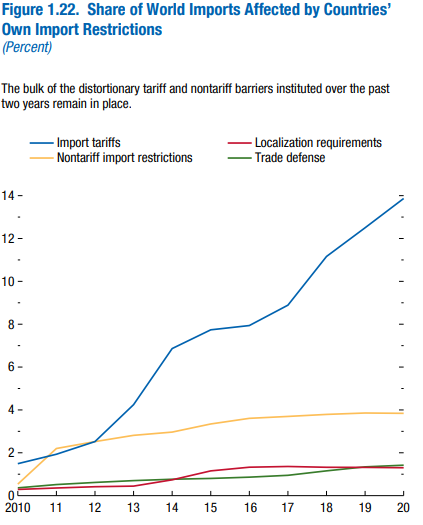 World FDI Inflows as % of World GDP (Globalization at Risk?)
2010 ( Blue: Deficit; Green: Surplus; Grey: No Data )
2018 ( Blue: Deficit; Green: Surplus; Grey: No Data )
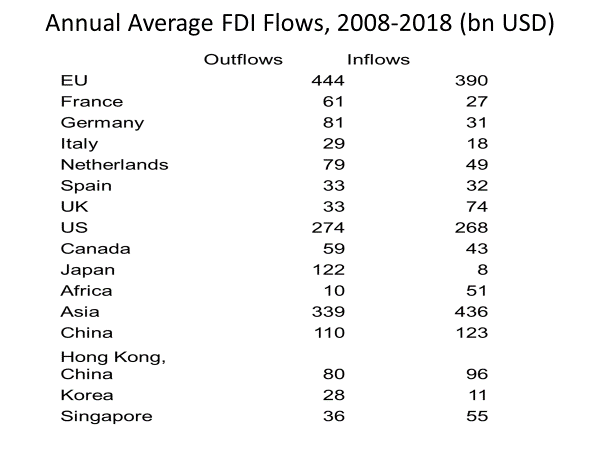 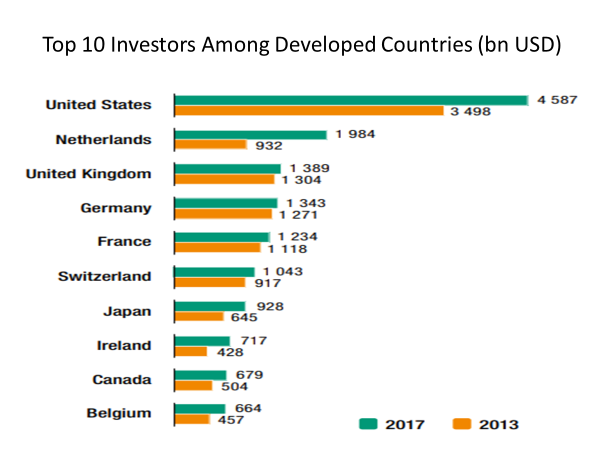 The Proliferation of Regional Trade Agreements
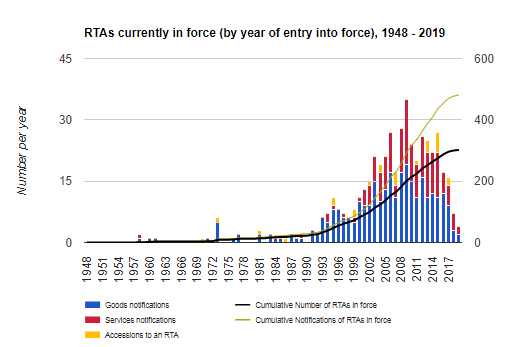